Spanaway Lake Watershed:Watershed-Scale Stormwater Planning in a Watershed Dominated by Groundwater
August 2017		StormCon
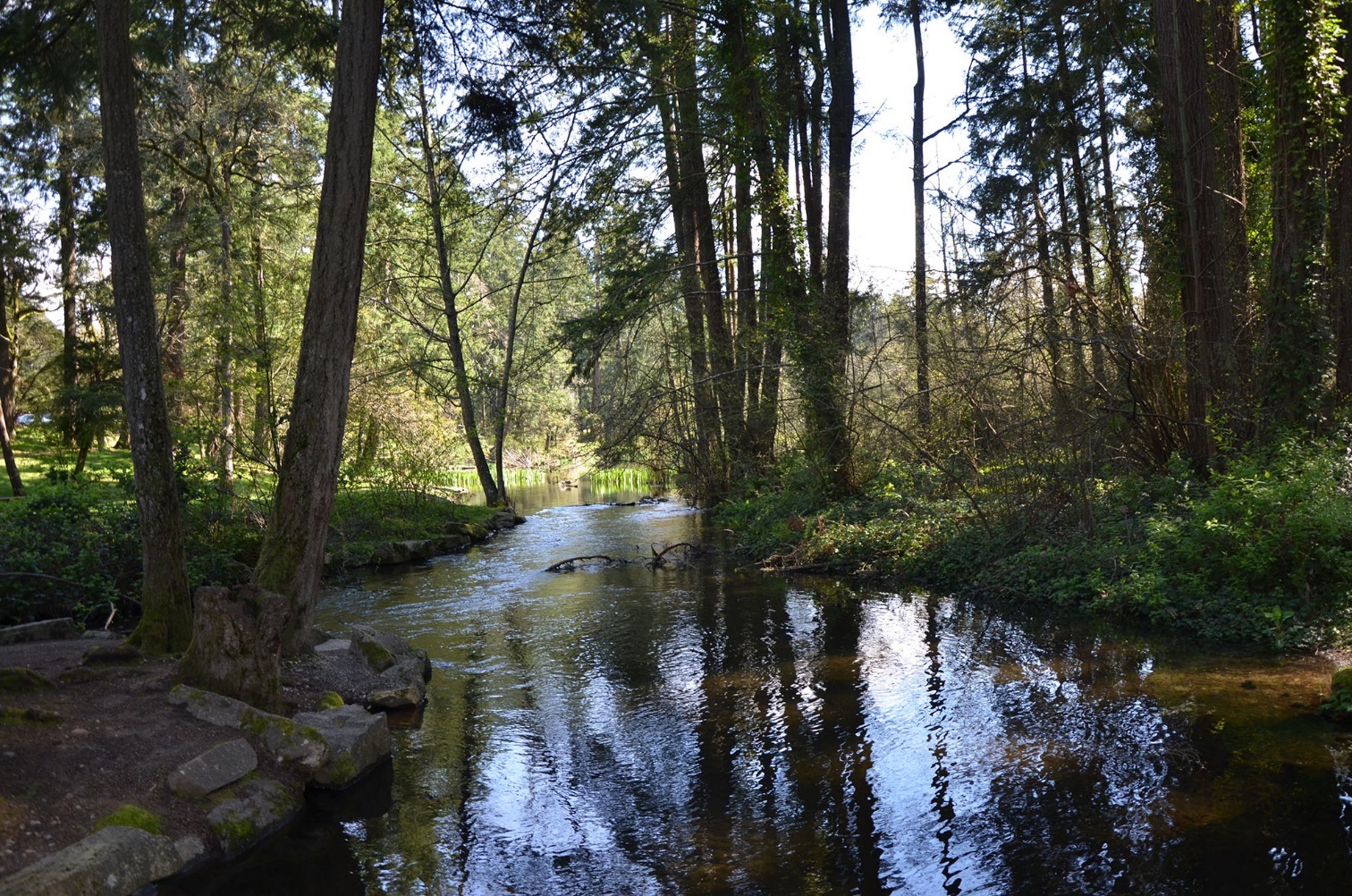 Pierce County:
     Tom Kantz
     Shuhui Dun

Brown and Caldwell:
     Mike Milne
     Jon Turk
[Speaker Notes: MM]
Background
Background
Pierce County is covered by Phase I Municipal Stormwater Permit (Permit), issued by state Department of Ecology
Permit requires development of a watershed-scale stormwater plan (WSP) 
Pierce County selected the Spanaway Lake watershed
3
Brown and Caldwell
[Speaker Notes: MM]
WSP Requirements
Implements requirements in Phase I Municipal Stormwater Permit (2013–2018)
Construct a continuous flow model of the Spanaway Creek/Lake watershed
Estimate historic and predict future hydrologic, biologic, and water quality conditions at full build-out for:
 Copper & Zinc
 Temperature
 Fecal coliform bacteria
 Changes in benthic community (B-IBI Scores) due to hydrologic change (DeGaspari et al. 2009)
Identify and model stormwater management strategies that fully support designated uses, and must consider:
Changes to development-related codes, rules, standards, and plans
Potential future structural stormwater control projects
Create an implementation plan and schedule, with responsible parties, costs, and funding mechanisms
Spanaway Watershed Overview
Historic Land Cover
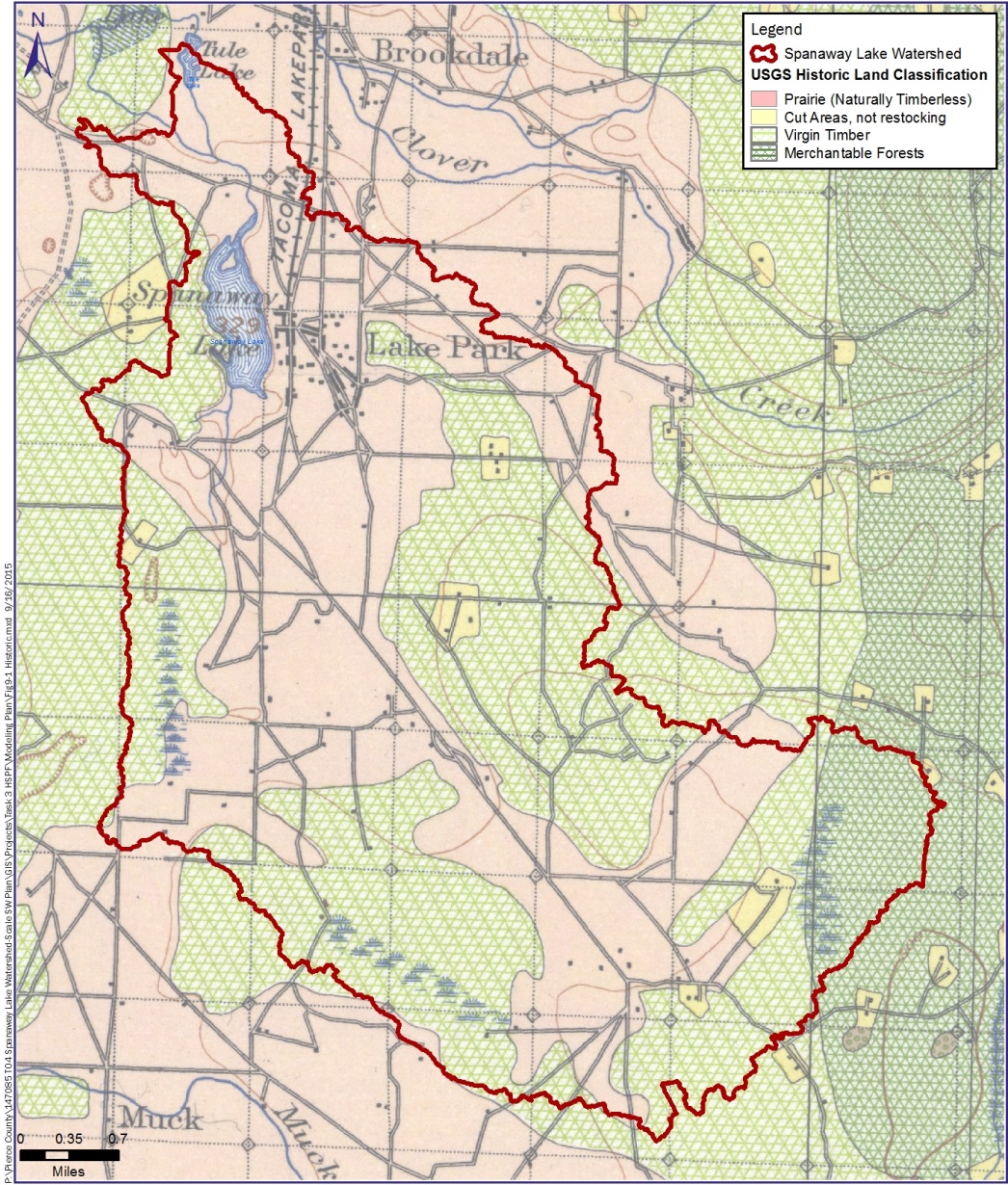 Much of Spanaway WSP area was covered by prairie
Large wetland systems upgradient of Spanaway Lake
Spanaway Watershed 1897 (USGS)
6
Brown and Caldwell
[Speaker Notes: Public facilities (~3,000 acres)
Numerous stormwater infiltration facilities and septic systems]
Permeable Soils Cover Most of Watershed
Spanaway Lake is a “kettle” lake with substantial groundwater inflow
7
Brown and Caldwell
[Speaker Notes: Permeable soils
Stormwater infiltrates so Little surface runoff
Coffee Creek is only appreciable surface water source]
Current Land Use
67% unincorporated Pierce County
Residential & commercial
Parks/golf courses
Public facilities
33% JBLM
Undeveloped
Wetlands
Population (PSRC)
2014: ~44,200
2030: ~49,900
2040: ~50,500
Current Land Use (Pierce County 2016)
8
Brown and Caldwell
[Speaker Notes: Lake Park development
About 45,000 people live in watershed
Residential and commercial land uses (~10,000 acres)
Parks and golf courses (~70,000 acres)
Public facilities (~3,000 acres)
Numerous stormwater infiltration facilities and septic systems]
Stormwater Infiltration Facilities
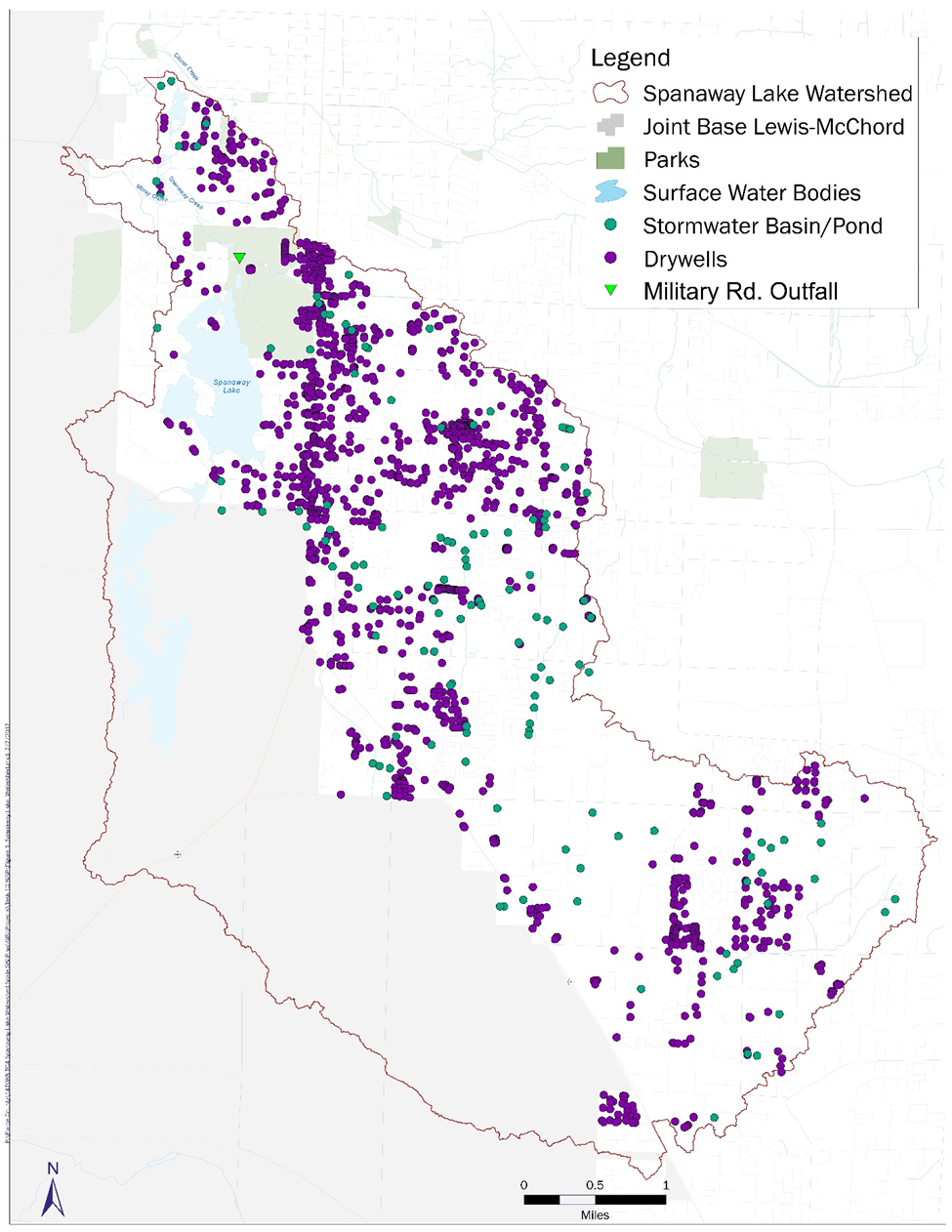 ~1,400 dry wells
~75 infiltration ponds
Only one large stormwater outfall (Military Rd)
Numerous infiltration facilities reduce surface flow to Military Rd. outfall
9
Brown and Caldwell
[Speaker Notes: ~1,500 dry wells and 130 stormwater infiltration basins in watershed.

Many dry wells near lake have been replaced with infiltration galleries with pre-treatment vaults.]
Septic Systems
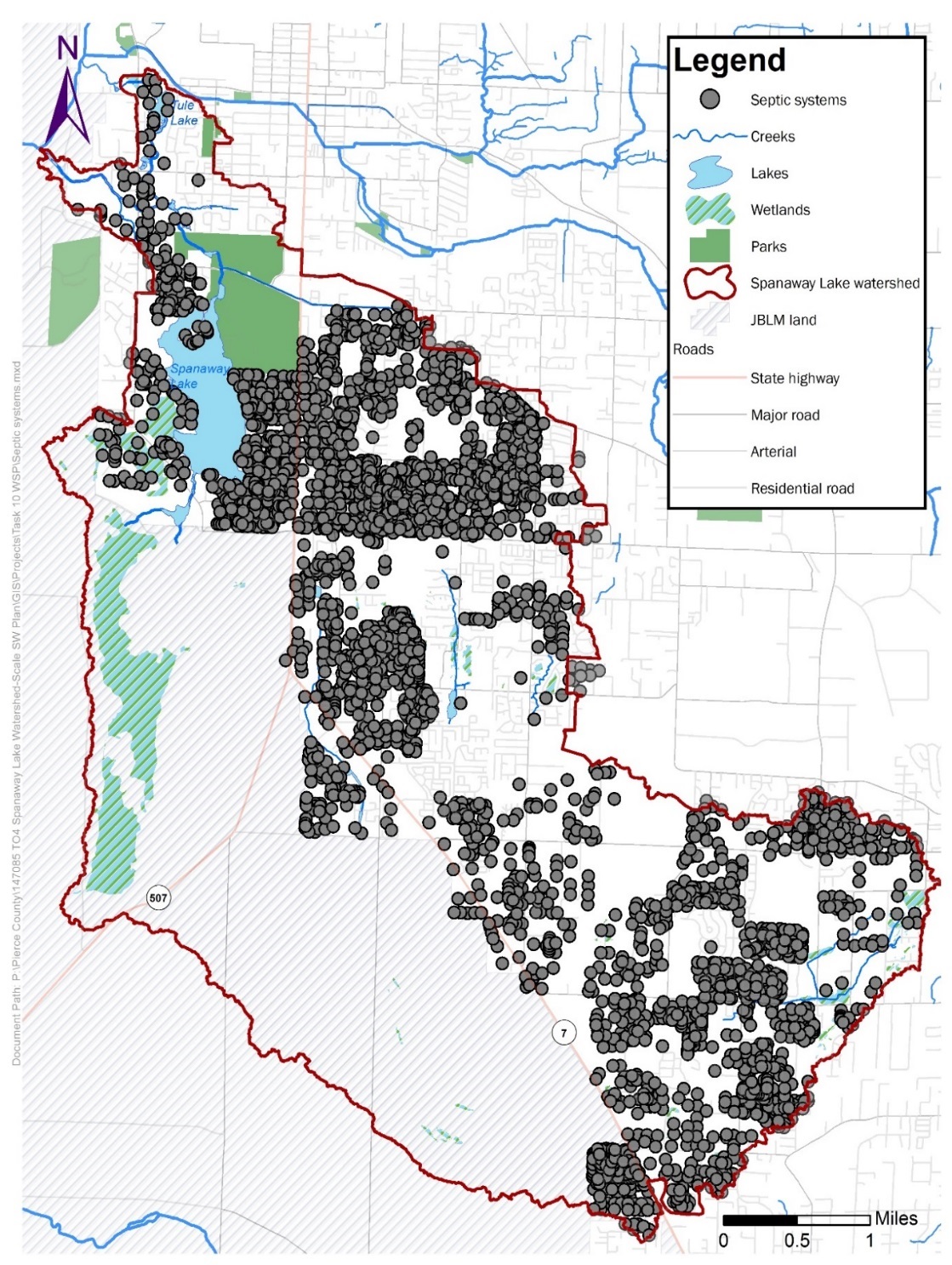 >4,000 septic systems in Spanaway WSP area
Surface “failures” are very rare due to very permeable soils
10
Brown and Caldwell
[Speaker Notes: ~1,500 dry wells and 130 stormwater infiltration basins in watershed.

Many dry wells near lake have been replaced with infiltration galleries with pre-treatment vaults.]
Monitoring and ModelingResults
Spanaway WSP Monitoring Program (10/14-3/16)
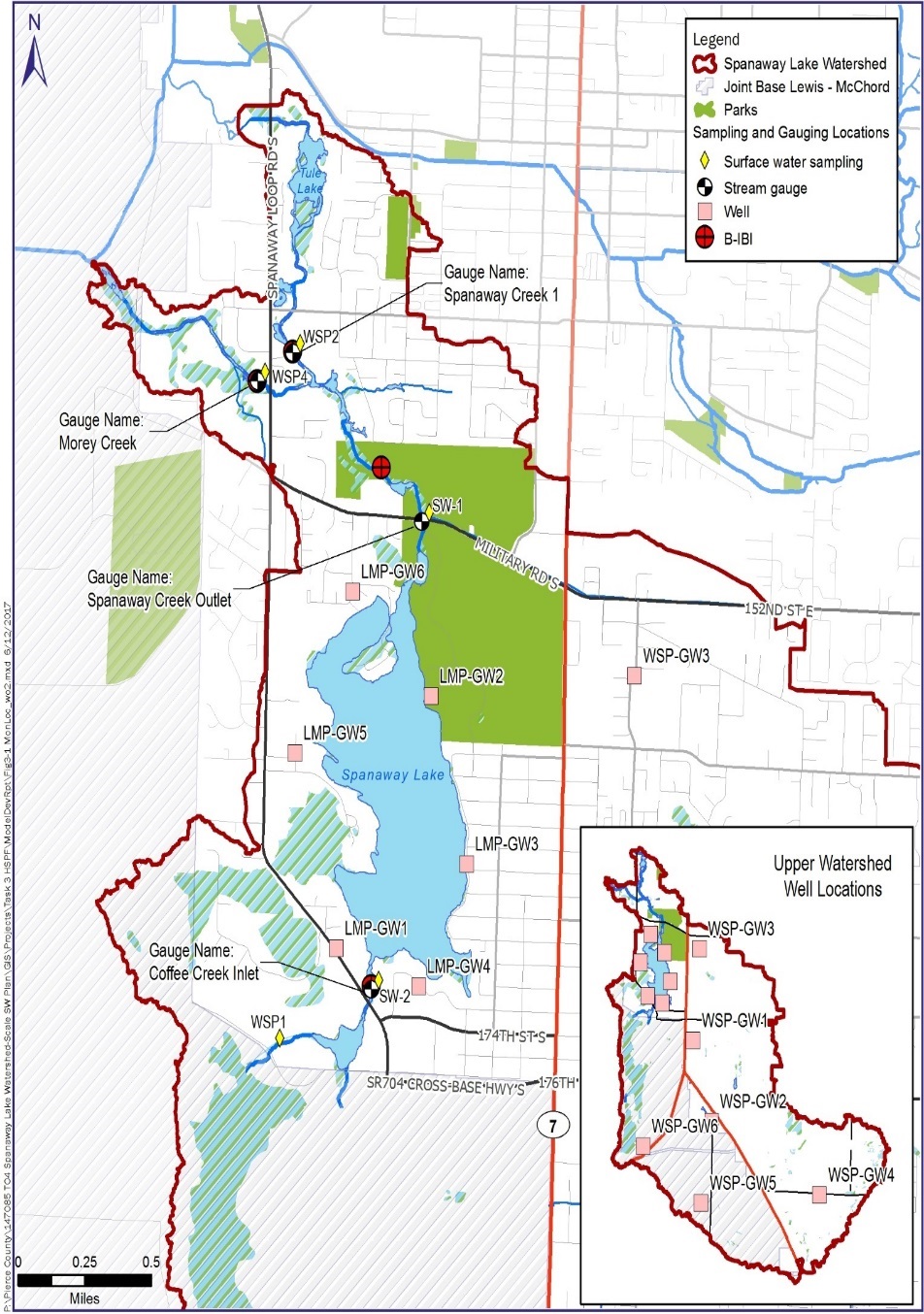 Coffee, Spanaway & Morey Creeks flow, water quality, sediment, B-IBI
Baseflow and storm
Spanaway Lake water quality and elevation
Groundwater quality & elevation
Precipitation
Spanaway Monitoring Locations
12
Brown and Caldwell
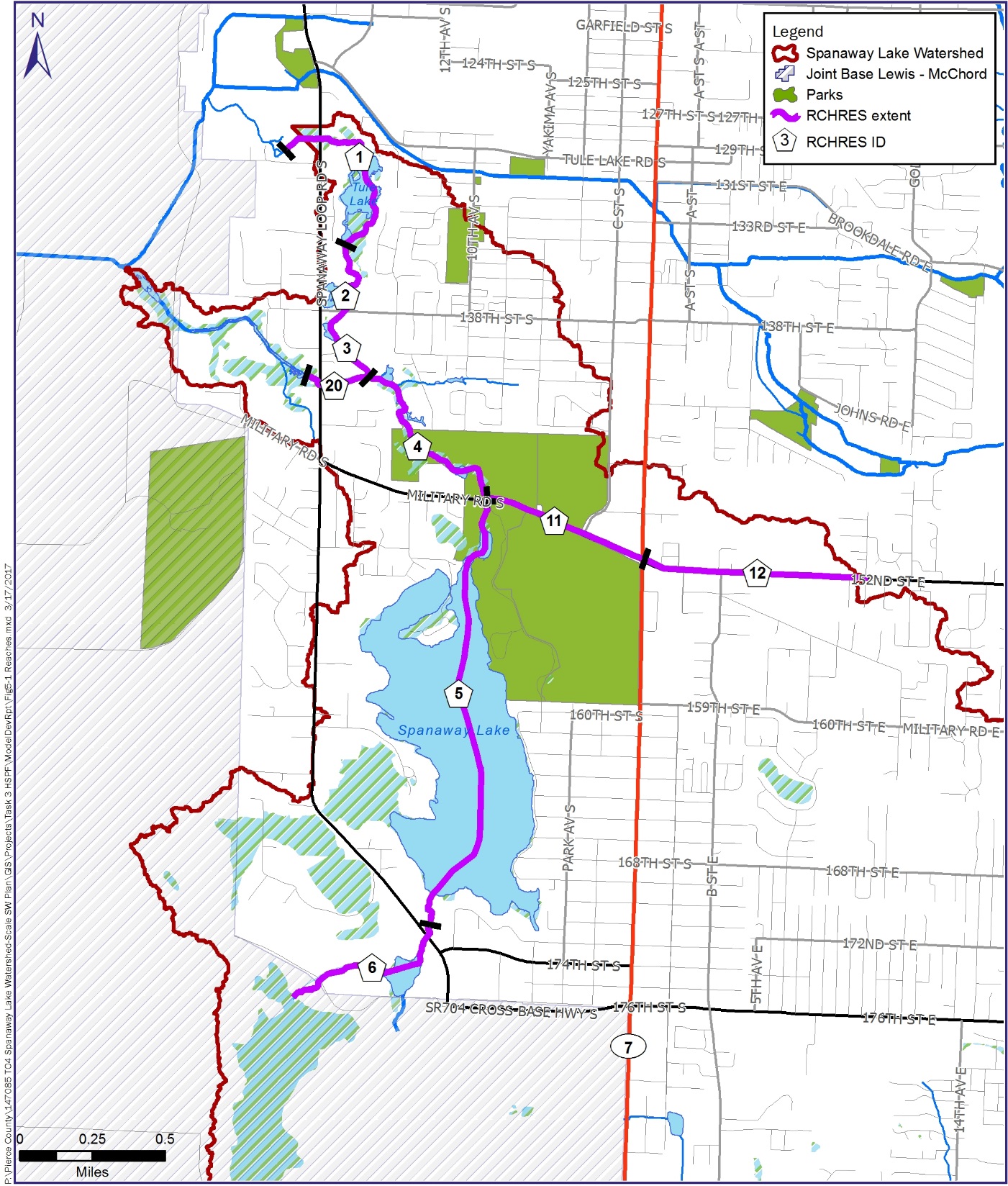 Hydrological Simulation Program – Fortran (HSPF)
Developed Hydrologic Response Units (HRUs) based on land use/land cover, soil, and slope 
109 HRUs for pervious areas in WSP
32 HRUs for impervious areas in WSP
Refined and Calibrated MODFLOW Model
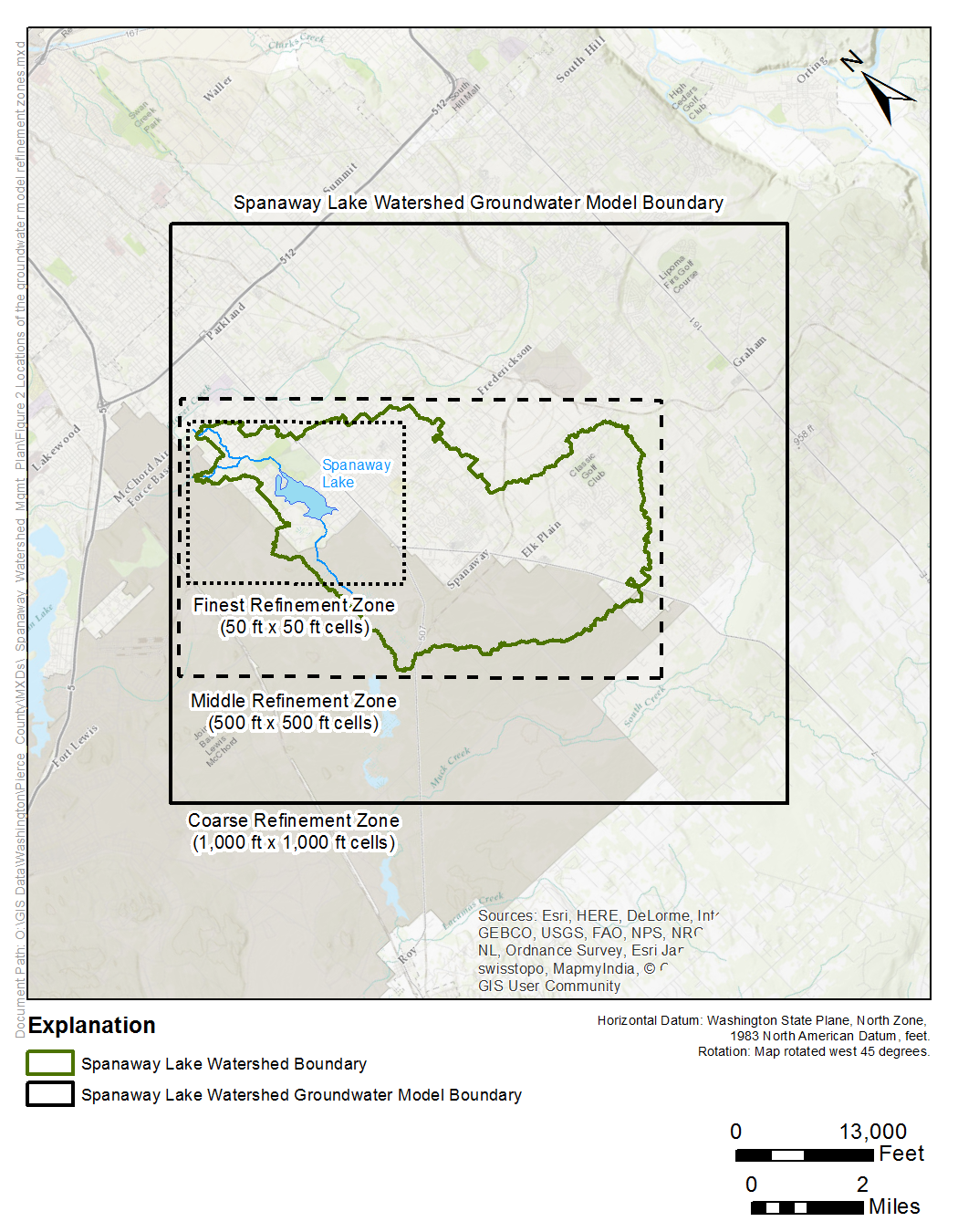 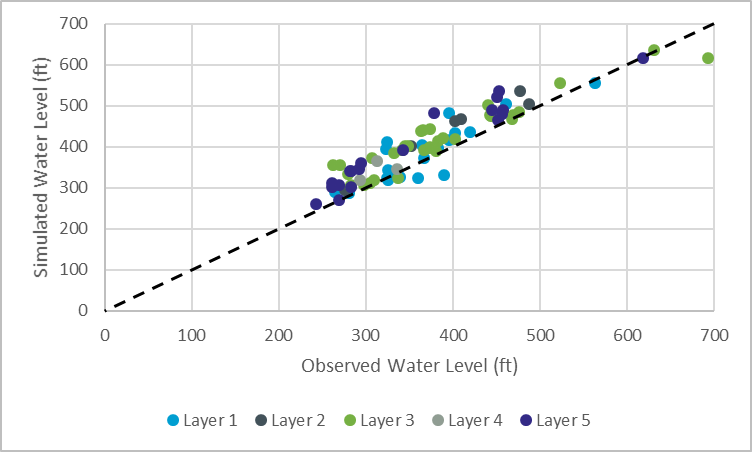 Observed vs. simulated water levels
[Speaker Notes: We rediscretized the regional USGS model to provide much finer resolution for Spanaway WSP, especially near lake and creeks.  MODFLOW shows GW flow paths to lake/creeks, GW discharges rates, etc.]
Simulated Hydrologic Metrics for Existing Conditions
Calibrated model shows that 99% of streamflow is from groundwater
Less flashy than other basins in Puget Sound lowlands
Brown and Caldwell
15
Simulated Hydrologic Metrics for Historic and Future Conditions
Brown and Caldwell
16
Future Copper or Zinc Exceedances Are Unlikely
17
Brown and Caldwell
Water Temperatures in Spanaway Lake and Downstream Sites Often Exceeded 17.5
18
Brown and Caldwell
Fecal Coliform Monitoring Results
19
Brown and Caldwell
Spanaway WSP B-IBI Monitoring Sites
Predicted B-IBI Scores Based on Simulated Hydrologic Metrics and Regression Equations
Regression equations from DeGaspari et al. (2009) over-estimate B-IBI scores
Hydrology is likely not a key stressor for benthic organisms in Spanaway watershed
Brown and Caldwell
21
Small Differences in Historic and Future B-IBI Scores Based on Regression Equations
Future average B-IBI scores are only 1-3 points less than 90% of historical average
Brown and Caldwell
22
Comparison of Spanaway WSP B-IBI Scores to Other Puget Sound Lowlands Sites
23
Brown and Caldwell
Temperature & Habitat Simplification Appear to be Key Stressors of Benthic Community
~1,400 infiltration facilities help offset elevated water temperature in creeks by minimizing direct stormwater discharge and increasing cool baseflow
Very little direct discharge, so little opportunity for more infiltration
MS4 Discharge Not a Major Limiting Factor in Spanaway
[Speaker Notes: Encourage redevelopment of older residential and commercial areas west of Pacific that developed prior to SW quality regs.

Two samples collected from well near boat ramp contained elevated zinc, but lake and creek samples were well below WQS for zinc]
Potential Strategies
Military Road Stormwater Basin
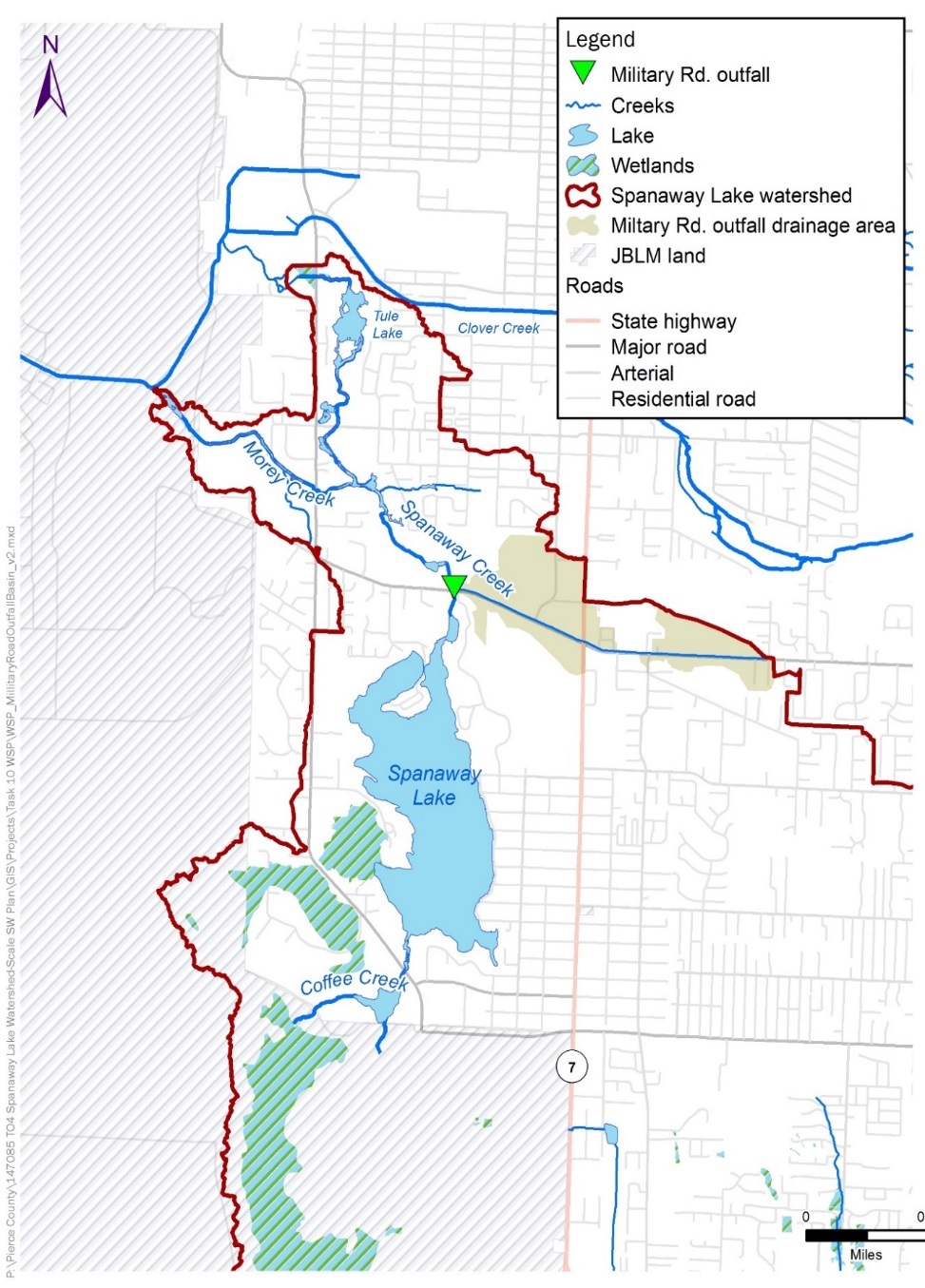 Only 1 significant MS4 outfall in Spanaway WSP
County has already retrofitted this basin with:
Dry wells
Permeable pavement
Hydrodynamic separator
27
Brown and Caldwell
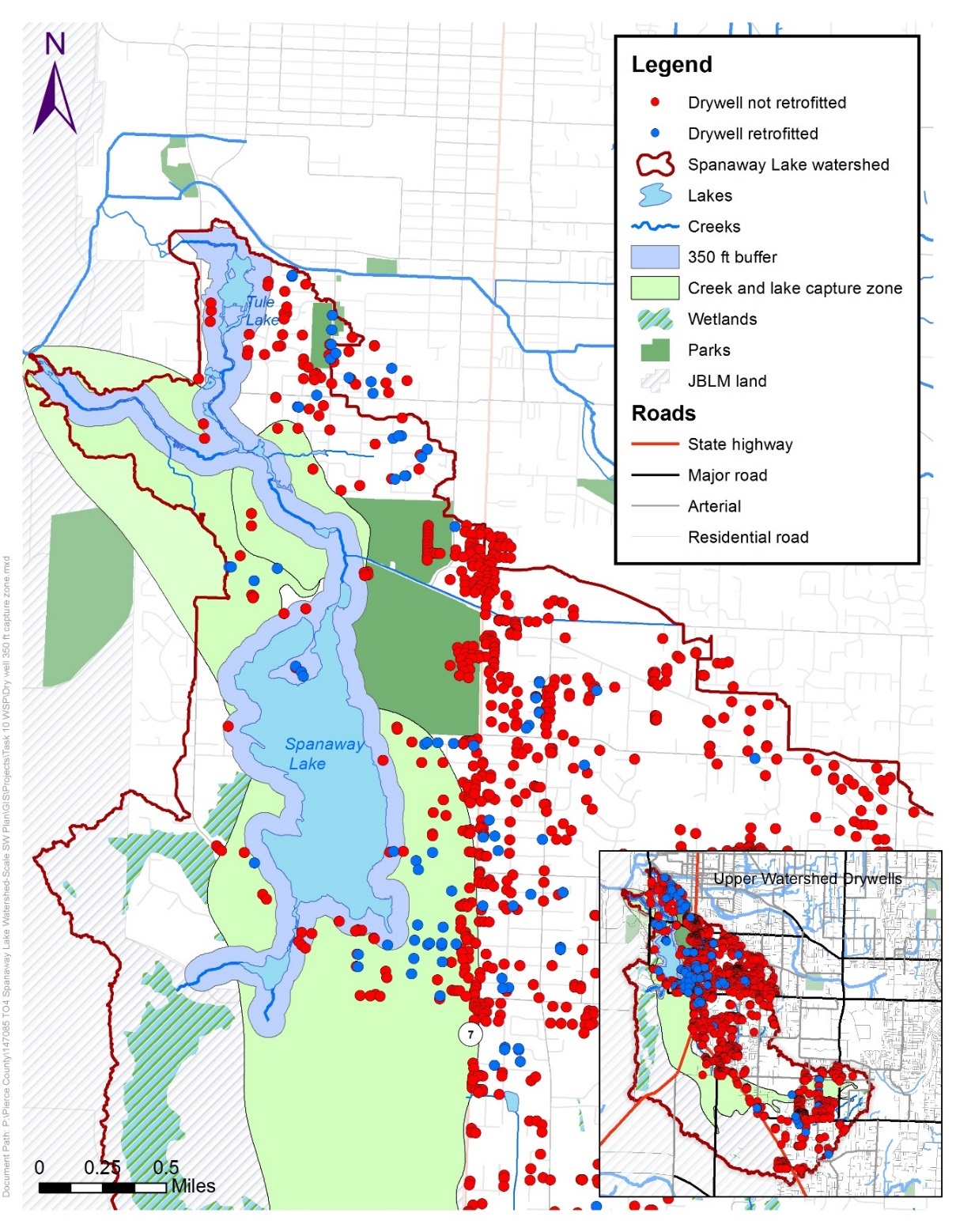 Drywells in Groundwater Capture Zones
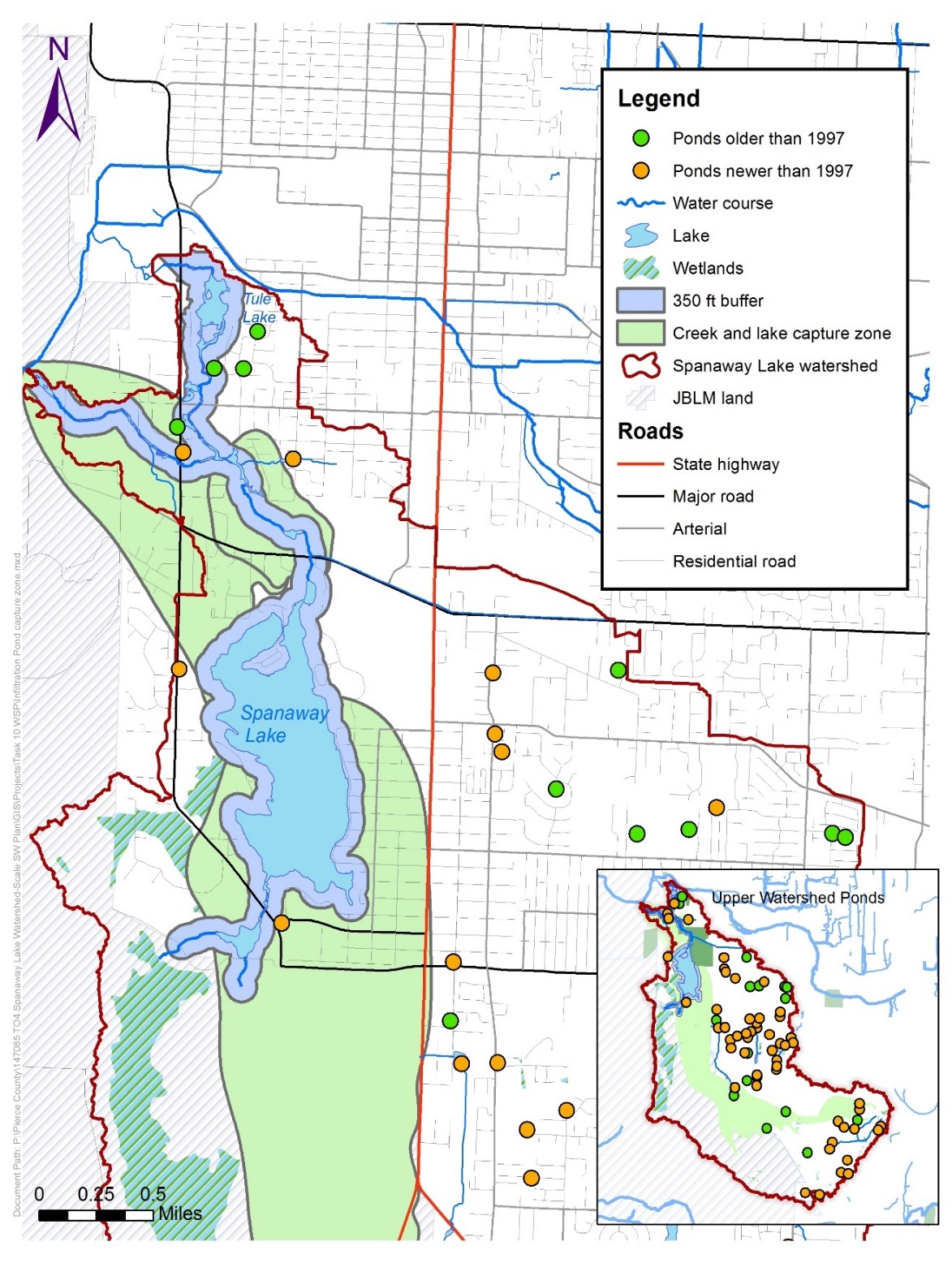 Infiltration Ponds in Groundwater Capture Zones
Ponds built before 1997 were not required to include water quality treatment
Stormwater Management Strategies for Spanaway WSP
Potential Non-Stormwater Strategies
Potential non-stormwater strategies that could help but are not required by Permit:
Plant riparian areas (increase shade, deter resident waterfowl)
Increase outreach re: riparian landscaping, domestic animals
Creek channel improvements to enhance benthic habitat (e.g., add large woody debris)
Microbial source tracking to focus source controls
Toxicity testing of creek sediment
These non-stormwater strategies are described in a separate document
[Speaker Notes: Encourage redevelopment of older residential and commercial areas west of Pacific that developed prior to SW quality regs.

Two samples collected from well near boat ramp contained elevated zinc, but lake and creek samples were well below WQS for zinc]
Conclusion
Groundwater contributes 99% of streamflow in Spanaway watershed
Pierce County currently infiltrates a large majority of stormwater
Water quality and benthic community impairments mostly from non-stormwater causes
Natural conditions (e.g., lake temperature, wildlife)
Adjacent land cover & land use (e.g., lake of riparian shade, domesticated animals, septic systems)
Opportunities exist to infiltrate additional stormwater and retrofit existing facilities, but will likely have only a modest impact
Thank You!
Tom Kantz
tkantz@co.pierce.wa.us
(253) 798-4625